Way Maker
开路者
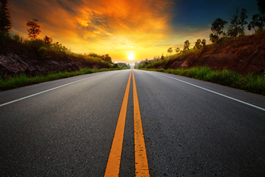 You are here, 
moving in our midst
I worship You, I worship You
你在这 在这里运行
我敬拜你 我敬拜你
You are here, 
working in this place
I worship You, I worship You

你在这 在这里动工
我敬拜你 我敬拜你
You are 
Way maker, 
miracle worker

你是 开路者 
神迹创造者
Promise keeper, 
light in the darkness

持守诺言 
黑暗中的光
My God, that is who You are
我神 你从未改变
You are 
Way maker, 
miracle worker

你是 开路者 
神迹创造者
Promise keeper, 
light in the darkness

持守诺言 
黑暗中的光
My God, that is who You are
我神 你从未改变
You are here, 
touching every heart
I worship You, I worship You

祢在这 觸摸每顆心
我敬拜你 我敬拜你
You are here, 
healing every heart
I worship You, I worship You

祢在这 醫治每顆心
我敬拜祢 我敬拜祢
You are here  
turning lives around
I worship You I worship You

祢在这翻转生命
我敬拜祢 我敬拜祢
You are here 
mending every heart
I worship You I worship You

祢在这愈合每顆心
我敬拜祢 我敬拜祢
Way maker, miracle worker
Promise keeper, light in the darkness
My God, that is who You are （2X）

你是 开路者 ,神迹创造者
持守诺言 ，黑暗中的光
我神 你从未改变 (2X)
That is who You are (8X)
你从未改变 (8X)
Even when I don’t see it, 
You’re working
Even when I don’t feel it, 
You’re working

即使我未看见你在动工
即使我没感觉你在动工
You never stop
You never stop working
You never stop
You never stop working

你不停止 你不停止动工
你不停止动工
Even when I don’t see it, You’re working
Even when I don’t feel it, You’re working
You never stop,You never stop working （3X）

即使我未看见你在动工
即使我没感觉你在动工
你不停止 你不停止动工 
（3X）
You’re Way maker, miracle worker
Promise keeper, light in the darkness
My God, that is who You are （4X）

你是 开路者 ,神迹创造者
持守诺言 ，黑暗中的光
我神 你从未改变 (4X)
That is who You are (6X)
你从未改变 (6X)
End